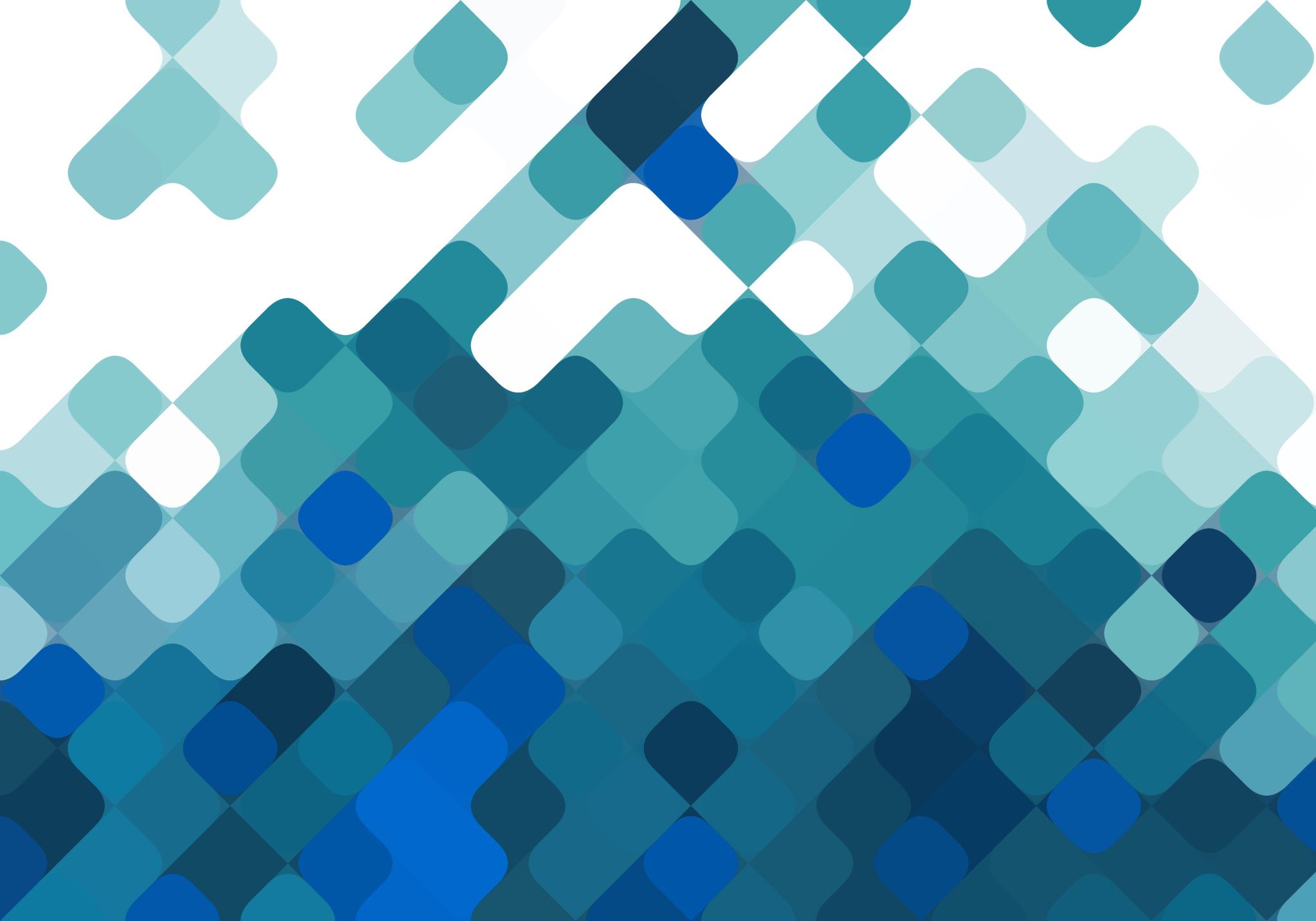 FRACTIONS LESSON 3
Comparing Fractions
Link to Video
Your Task: Domino Comparison Game
Link to Video
Game Variation: Online Dominoes
Online Dominoes
If you do not have dominoes, you can use online ones. The link to the left takes you to online dominoes that are face-up. Once clicked on, the domino will disappear – so make note of how many dominoes you have won!
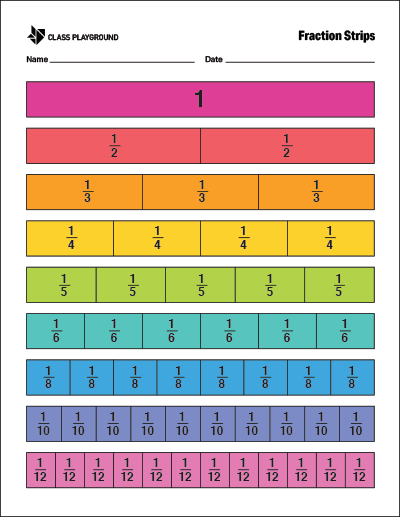